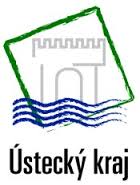 Integrovaný záchranný systém České republiky – Ústeckého kraje
( dále jen IZS )
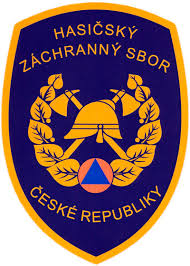 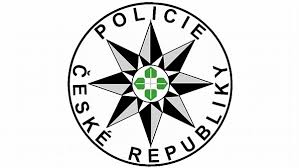 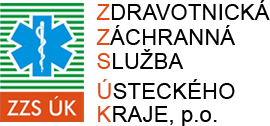 Základní pojmy
IZS - koordinovaný postup jeho složek při přípravě na MUa při provádění záchranných a likvidačních prací.

MU - škodlivé působení sil a jevů vyvolaných činností člověka, přírodními vlivy, a také havárie, které ohrožují život zdraví, majetek nebo ŽP a vyžadují provedení ZaL prací.

Záchranné práce - činnost k odvrácení nebo omezení bezprostředního působení rizik vzniklých MU, zejména ve vztahu k ohrožení života, zdraví, majetku nebo ŽP, 
a vedoucí k přerušení jejich příčin.

Likvidační práce - činnost k odstranění následků způsobených MU.
Složení IZS
Základní složky IZS:
- Hasičský záchranný sbor ČR,
- Jednotky  požární  ochrany zařazené do plošného pokrytí kraje jednotkami požární  
       ochrany (dobrovolní hasiči obcí)		
- Zdravotnická záchranná služba,
- Policie ČR.

Ostatní složky IZS:
- vyčleněné síly a prostředky ozbrojených sil,
- ostatní ozbrojené bezpečnostní sbory,
- ostatní záchranné sbory,
- orgány ochrany veřejného zdraví,
- havarijní, pohotovostní, odborné a jiné služby,
- zařízení civilní ochrany,
- neziskové organizace a sdružení občanů.
Tyto složky poskytují při Z a L pracích plánovanou pomoc na vyžádání
ZÁVĚR
Tyto základní složky plní úkoly v případě mimořádné události a krizové situace koordinovaně za řízení velitele zásahu, tím je ve většině případů příslušník Hasičského záchranného sboru
Hlavní právní dokument pro společné řešení mimořádných událostí a krizových situací je : 
Zákon číslo 239/2000 Sb. 
o integrovaném záchranném systému a o změně některých zákonů
Užívejme života bez mimořádných událostí a krizových situací
Děkujeme za pozornost.
Pracoviště krizového řízení
Krajského úřadu Ústeckého kraje